আজকের পাঠে সবাইকে স্বাগতম
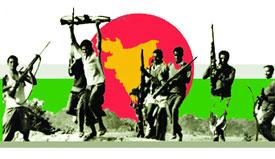 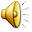 শিক্ষক পরিচিতি
তন্বী গোস্বামী
সহকারী শিক্ষক
বাশবাড়ীয়া সরকারী প্রাথমিক বিদ্যালয়
কামারখন্দ, সিরাজগঞ্জ।
বিষয়ঃ বাংলা      
শ্রেণিঃ চতুর্থ
পাঠ শিরোনাম: মুক্তির ছড়া
পাঠাংশ: আমার............শহিদের।
সময়: 50 মিনিট
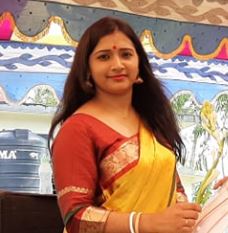 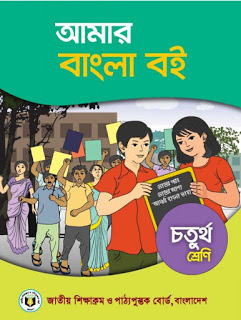 এসো একটি ছবি দেখি
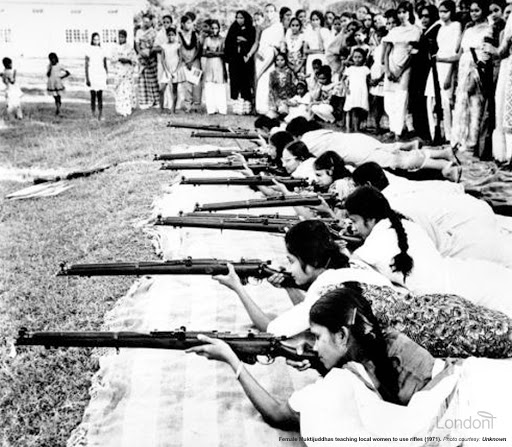 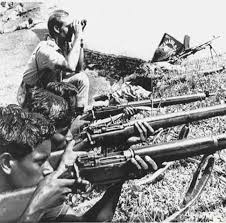 মুক্তি যুদ্ধের ছবি।
আজকের পাঠ
মুক্তির ছড়া
শিখনফল
পাঠ শেষে শিক্ষার্থীরা
২.১.৩।কবিতা শুনে মূল বিষয় বুঝতে পারবে।
২.১.২।ছন্দ ঠিক রেখে প্রমিত উচ্চারনে ও স্বাভাবিক গতিতে কবিতা পড়তে পারবে।
১.৩.১।যুক্তব্যঞ্জন সংবলিত শব্দ পড়তে পারবে।
২.৩.২।পঠিত কবিতার বিষয়ে প্রশ্নের উত্তর শুদ্ধভাবে লিখতে পারবে।
আমার বাংলা  তোমার বাংলা
সোনার বাংলাদেশ-
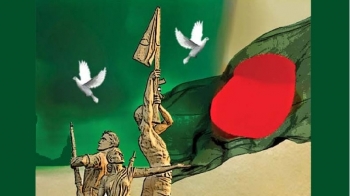 সবুজ সোনালি ফিরোজা রুপালি
রূপের নেই তো শেষ।
আমি তো মরেছি যতবার যায় মরা,
নবীন যাত্রী তোমাকে শোনাই ছড়া।
এদেশ আমার এদেশ তোমার
সবিশেষ মুজিবের,
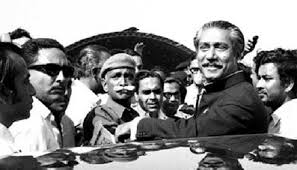 হয়ত অধিক মুক্তিপাগল
সহস্র শহিদের।
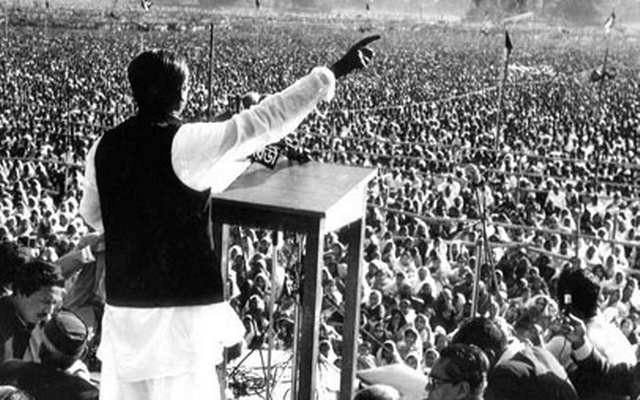 পাঠ্য পুস্তক সংযোগ
আমি সকল শিক্ষার্থীদের পাঠ্য বই এর মুক্তির ছড়া কবিতাটি খুলতে বলব।
শিক্ষকের আদর্শ পাঠ
শিক্ষার্থীর নীরব পাঠ
জোড়ায় পাঠ
আমি শিক্ষার্থীদের জোড়ায় জোড়ায় বসে কবিতাটি পড়তে বলব।
এসো পাঠের অংশ থেকে যুক্তবর্ণ চিনে নেই ও পড়ি।
মুক্তি
ক
ক্ত
ত
স্র
স
র ফলা
সহস্র
মৌখিক মূল্যায়ন
আমি পর্যায়ক্রমে শিক্ষার্থীদের কবিতাংশটুকু পড়তে বলবো।
নিরাময়
আমি দুর্বল শিক্ষার্থীদের বাছাই করে পুনরায় নিরাময় দেবো।
ধন্যবাদ
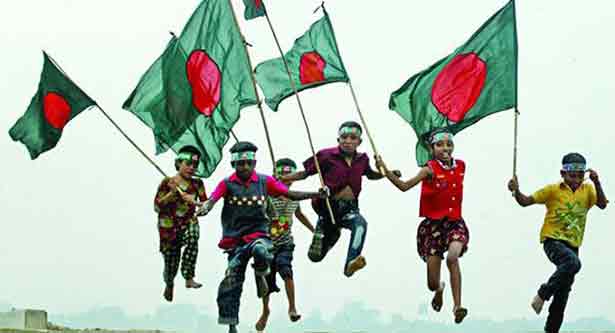